신비한 사랑
1절
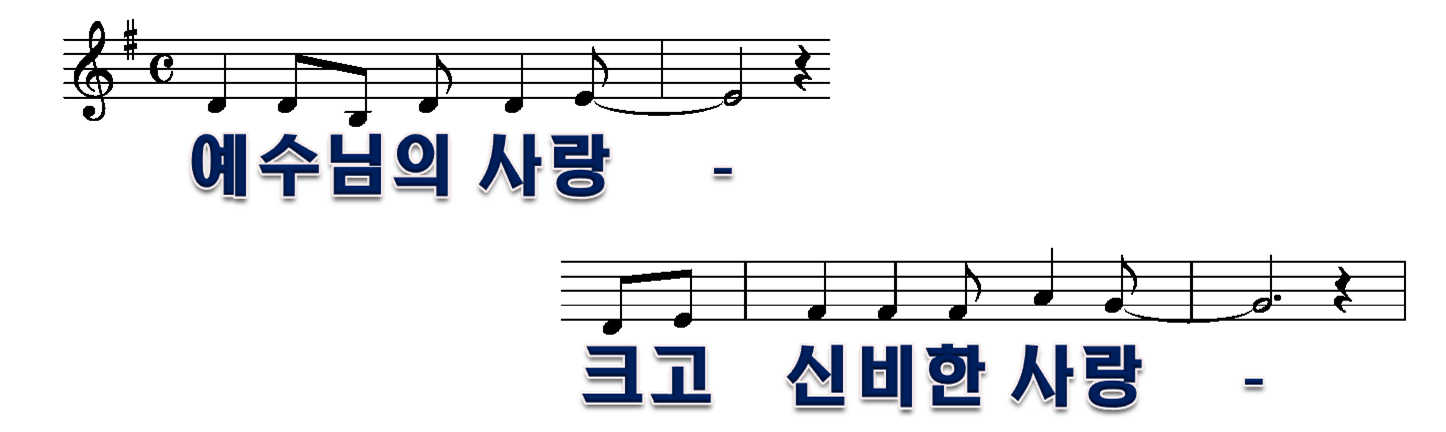 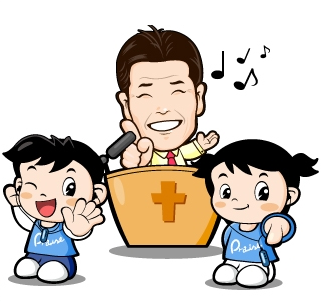 1/12
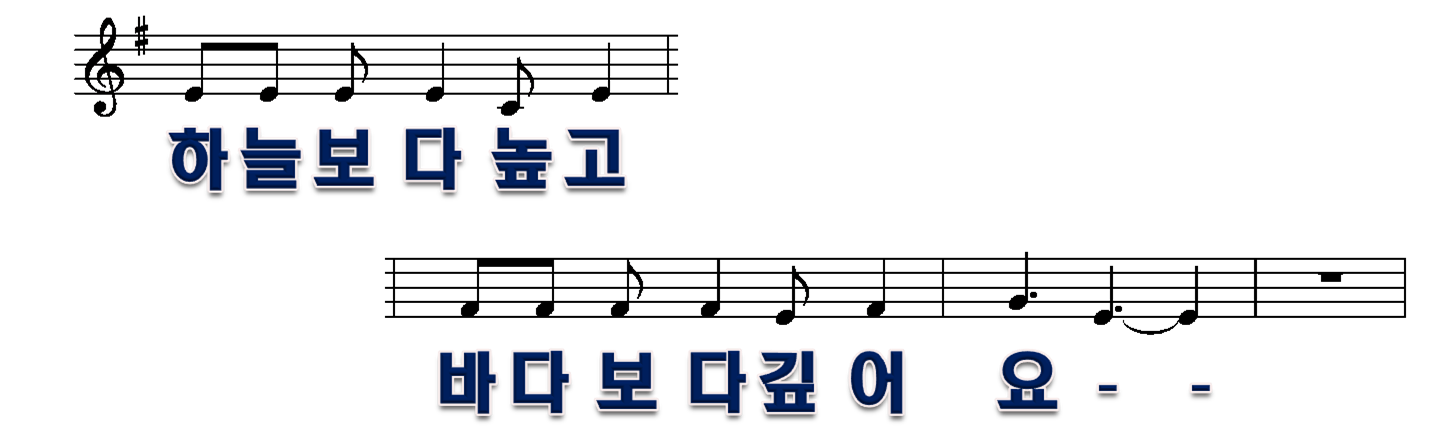 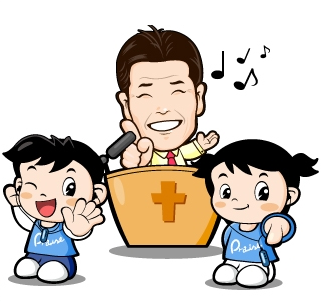 2/12
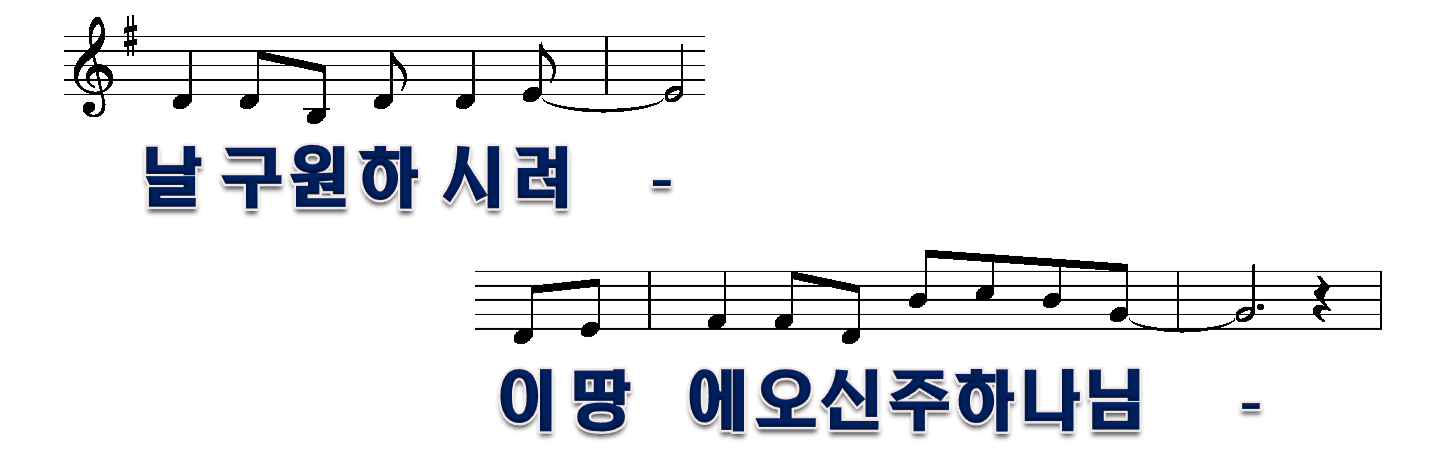 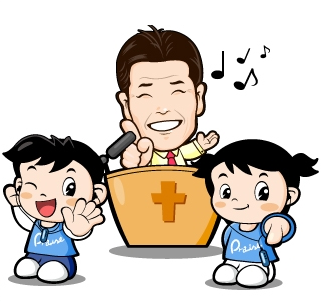 3/12
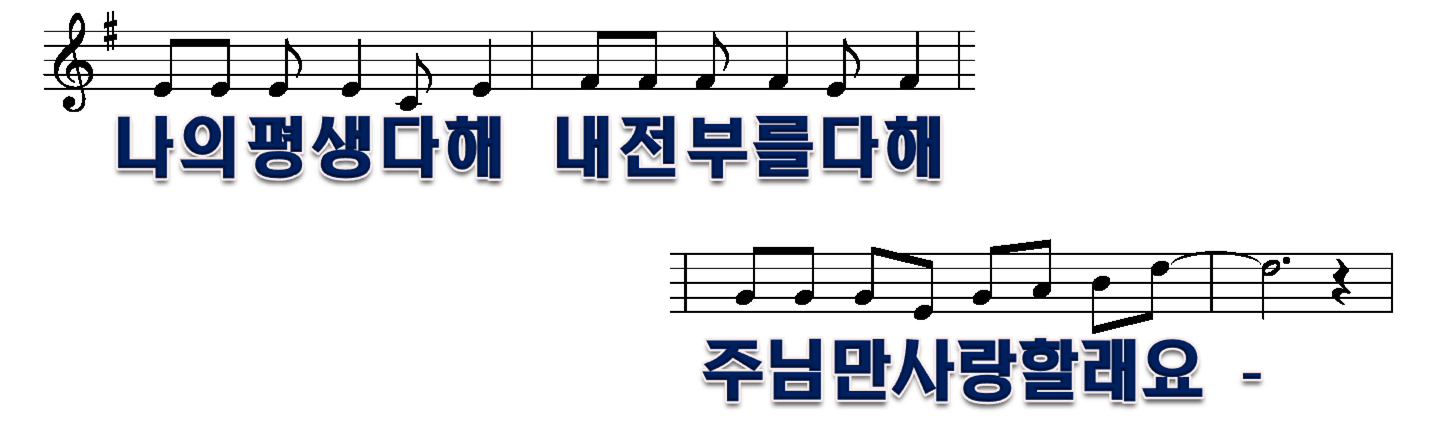 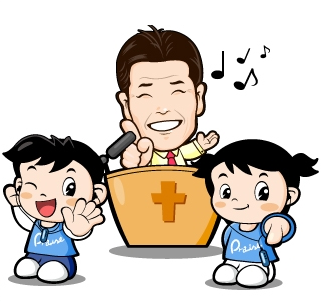 4/12
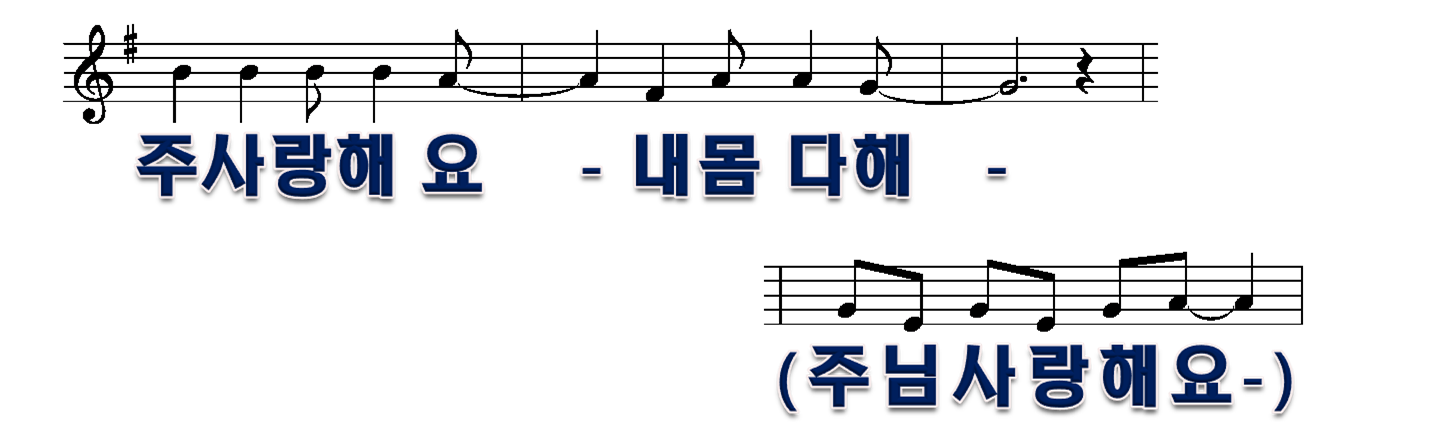 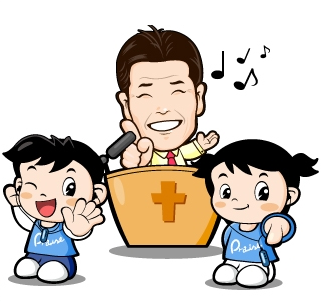 5/12
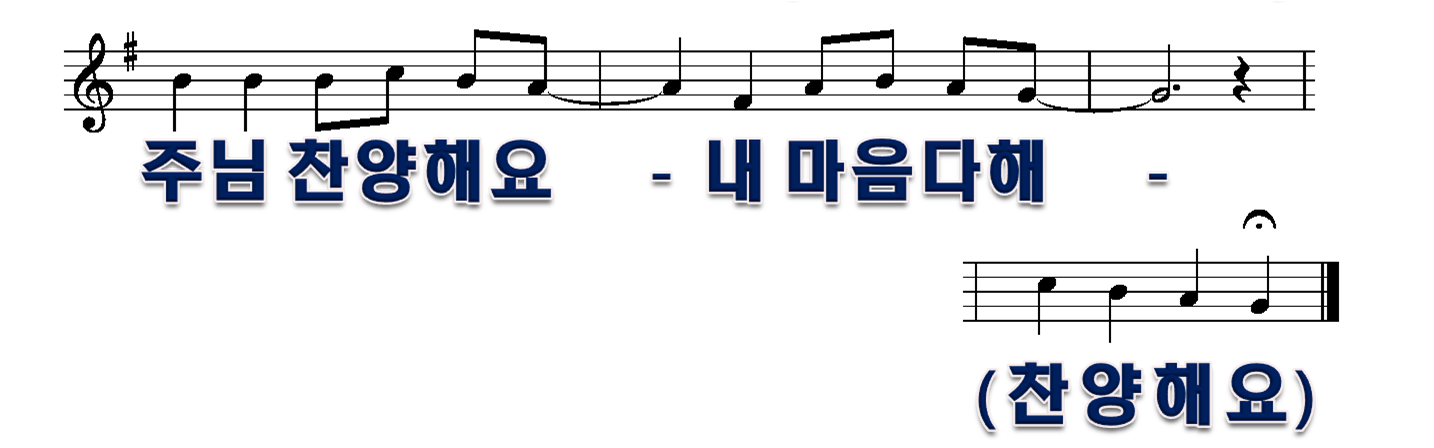 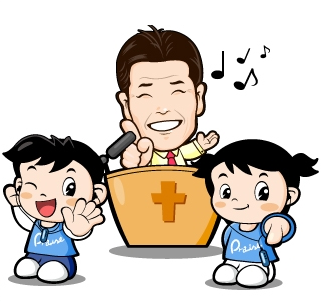 6/12
2절
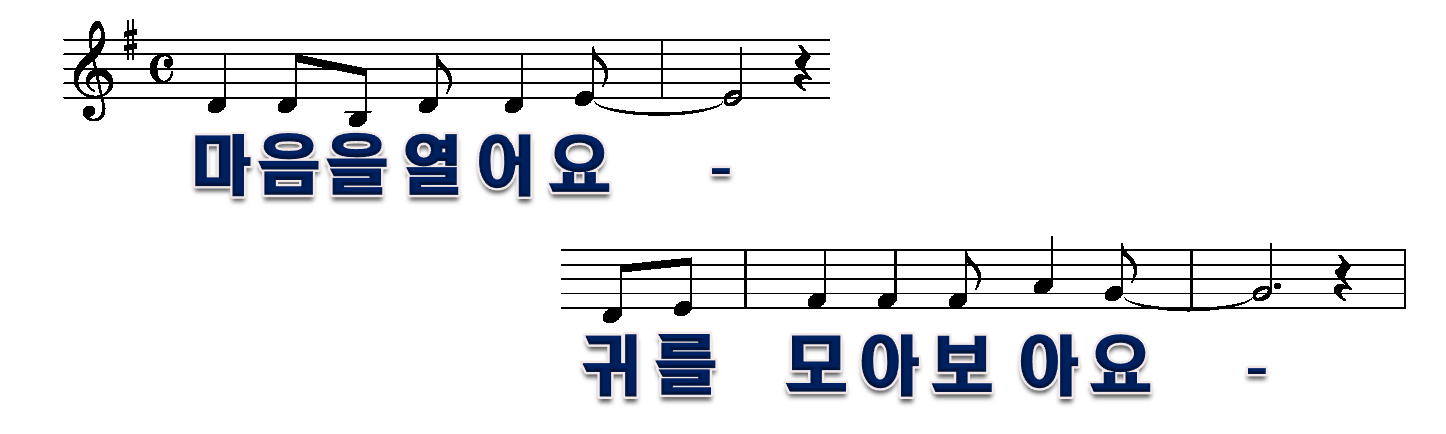 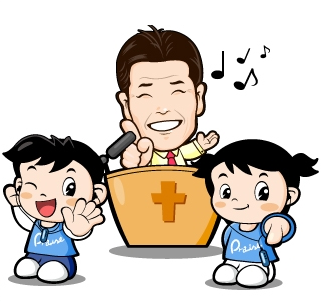 7/12
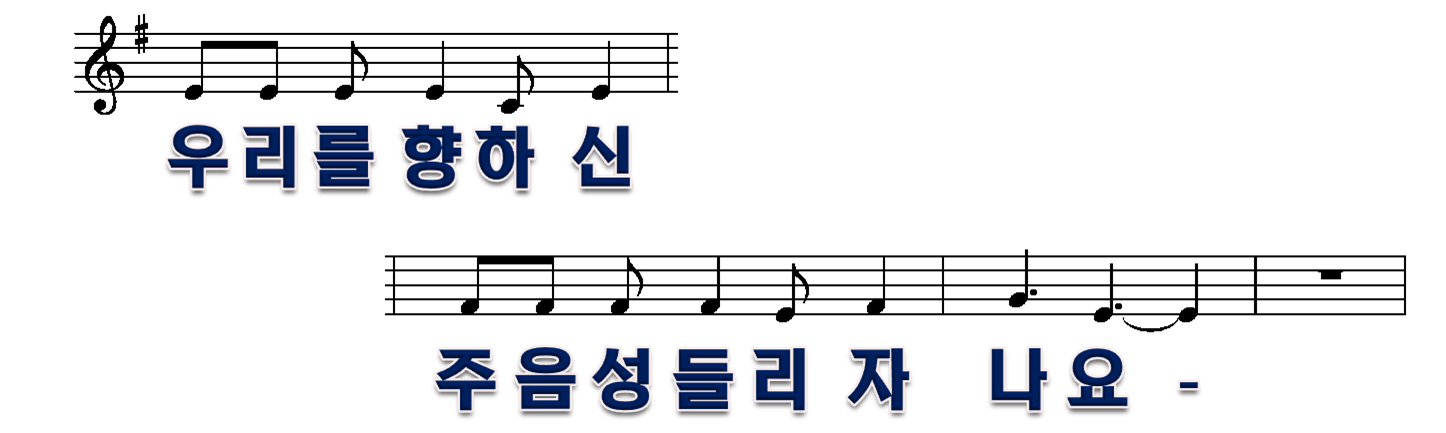 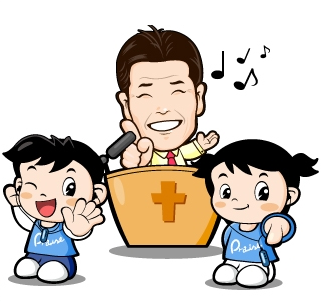 8/12
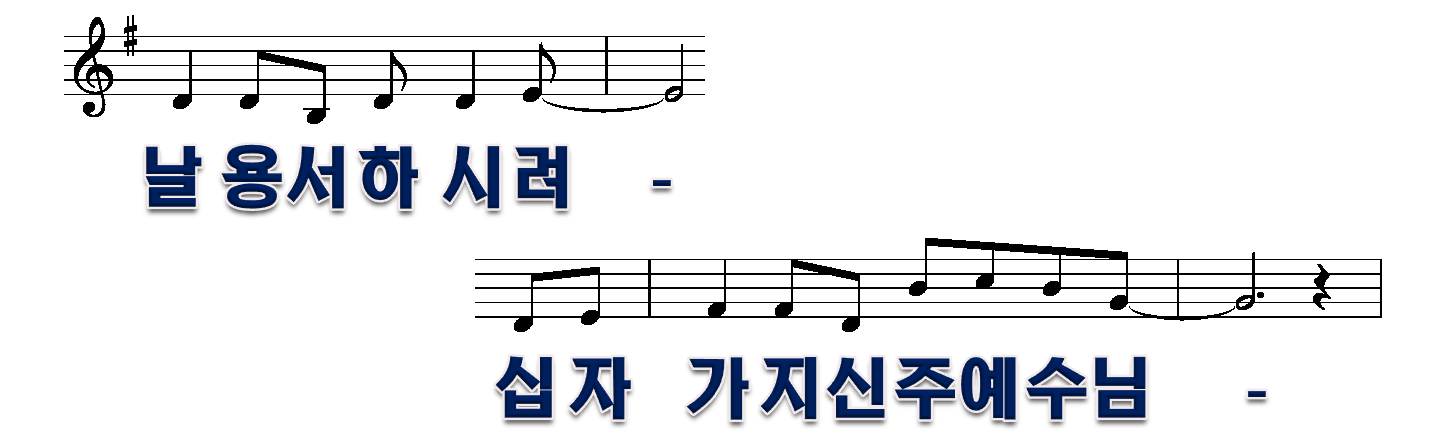 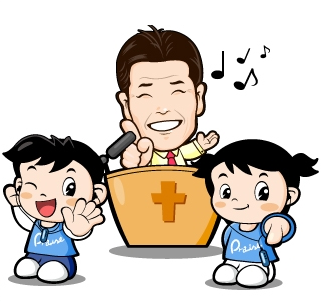 9/12
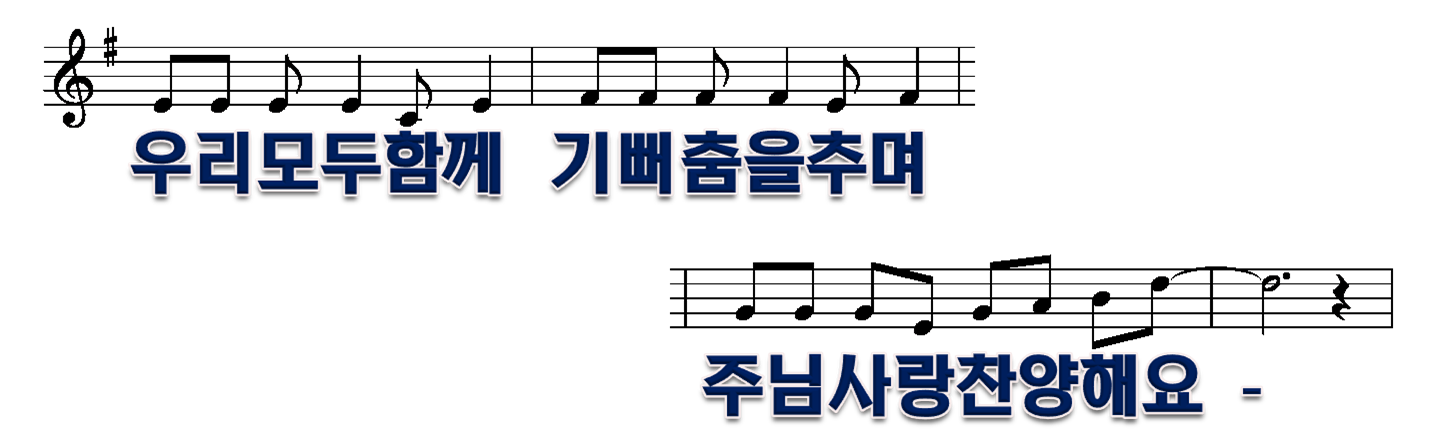 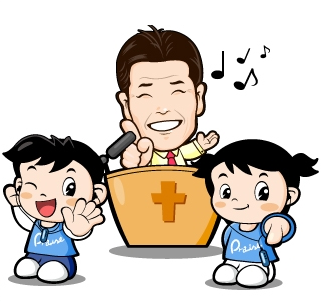 10/12
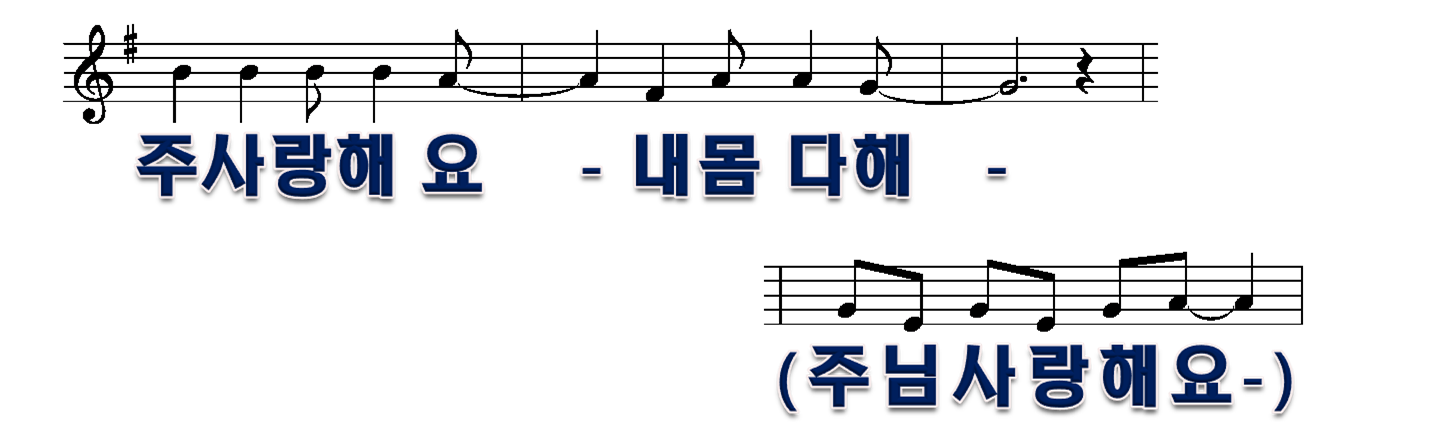 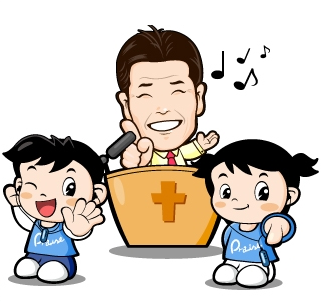 11/12
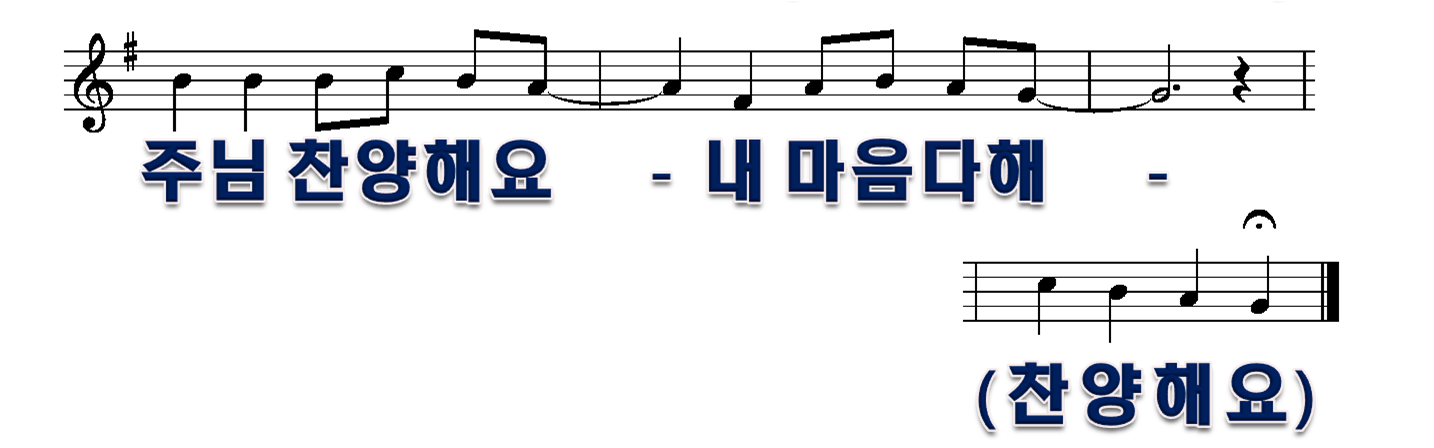 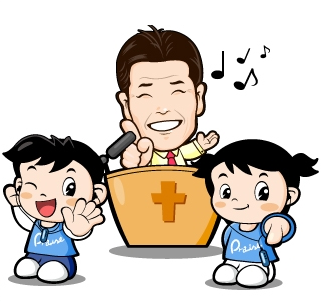 12/12